Bruttokansantuote asukasta kohden seutukunnittain Varsinais-Suomessa 2021
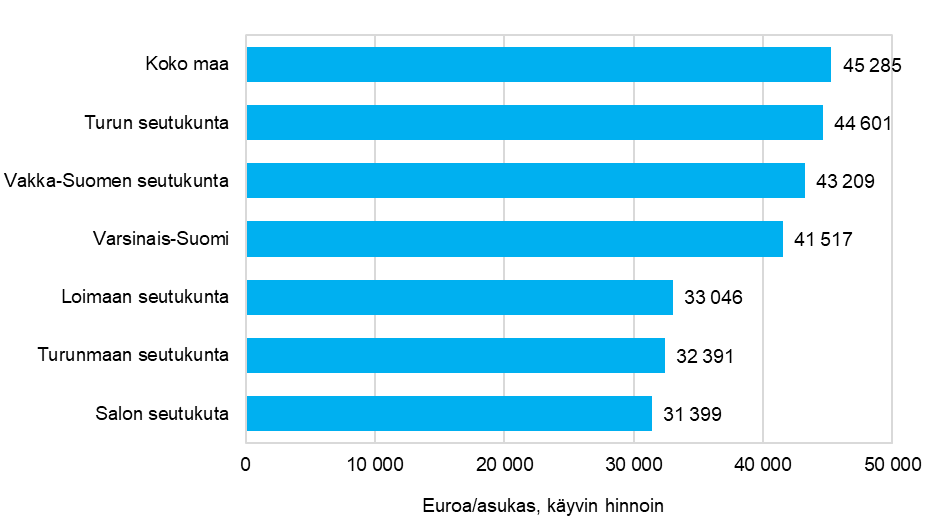 Vuoden 2023 aluerajat Lähde: Tilastokeskus
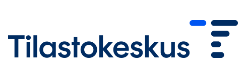